RUTA DE TRABAJO(LENGUAJE Y COMUNICACIÓN)
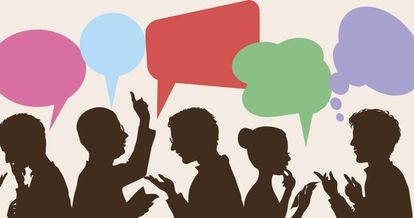 2º BÁSICO
SEMANA 24 AL 28 DE MAYO
“LECTURA COMPRENSIVA”(JUNIO)
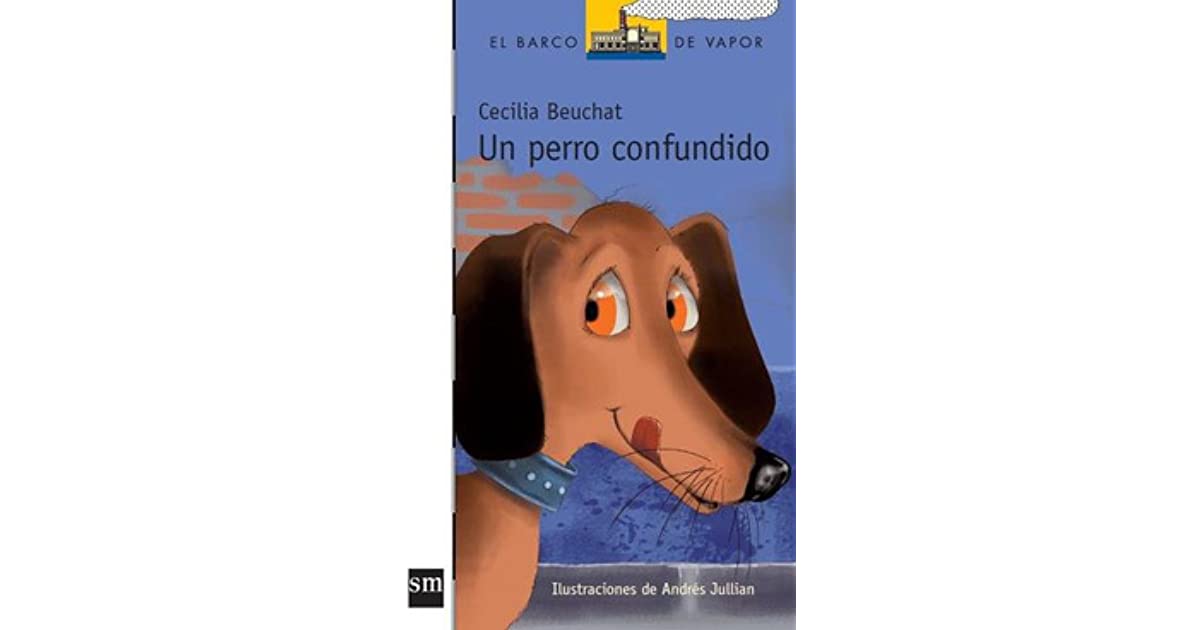 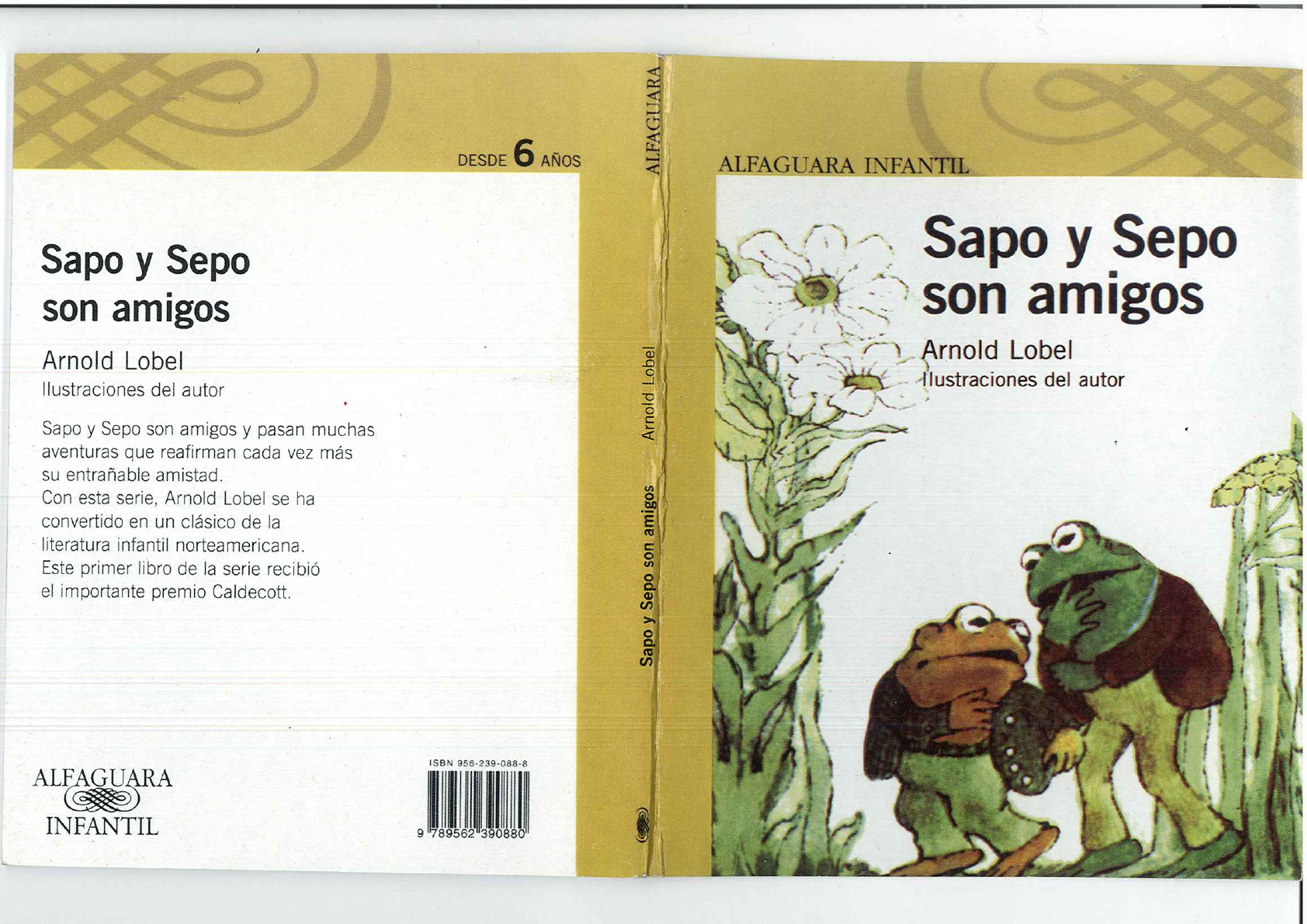 ¿SABIAS QUE EXISTE UN TIPO DE TEXTO, EN DONDE SOLO PARTICIPAN ANIMALES COMO PERSONAJES?
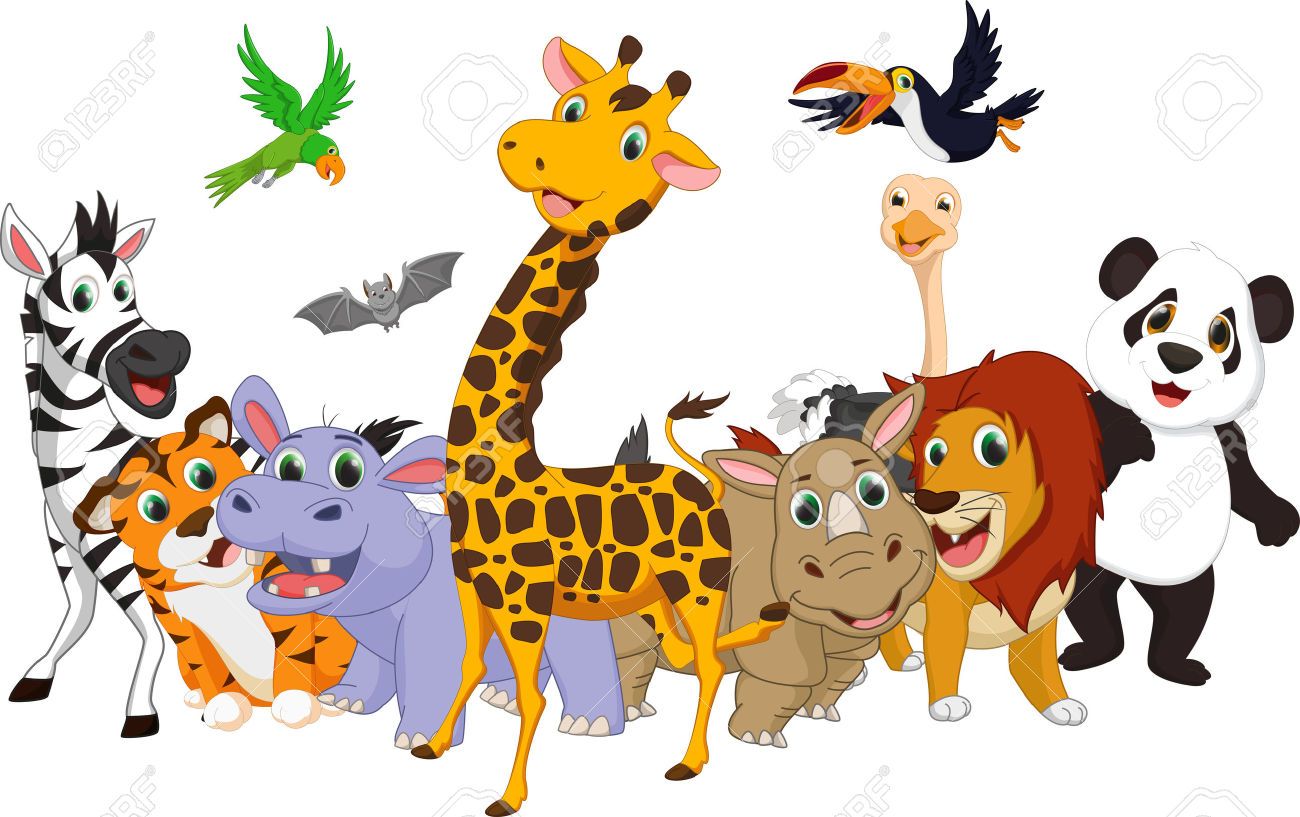 ASI ES… “ES LA FÁBULA”
¿QUÉ ES UNA FÁBULA?
¿QUÉ LA DIFERENCIA DE UN CUENTO?
VIDEO: “LA CIGARRA Y LA HORMIGA”
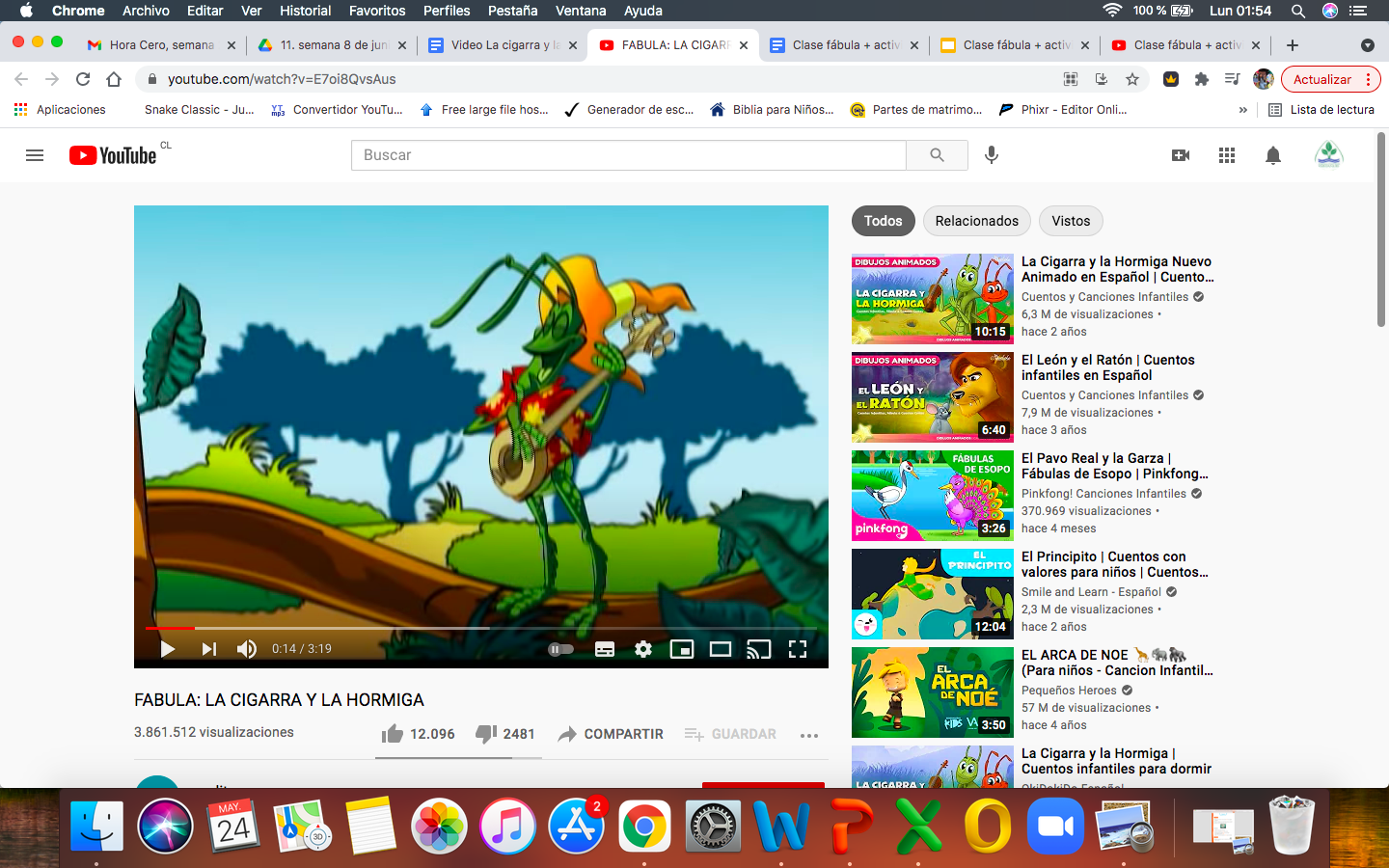 “LA FÁBULA”
ES UNA NARRACIÓN BREVE EN LA QUE LOS PERSONAJES SON PRINCIPALMENTE ANIMALES Y COMO CARACTERÍSTICA MÁS IMPORTANTE, ES QUE EN TODO MOMENTO DEJAN UNA MORALEJA O ENSEÑANZA.
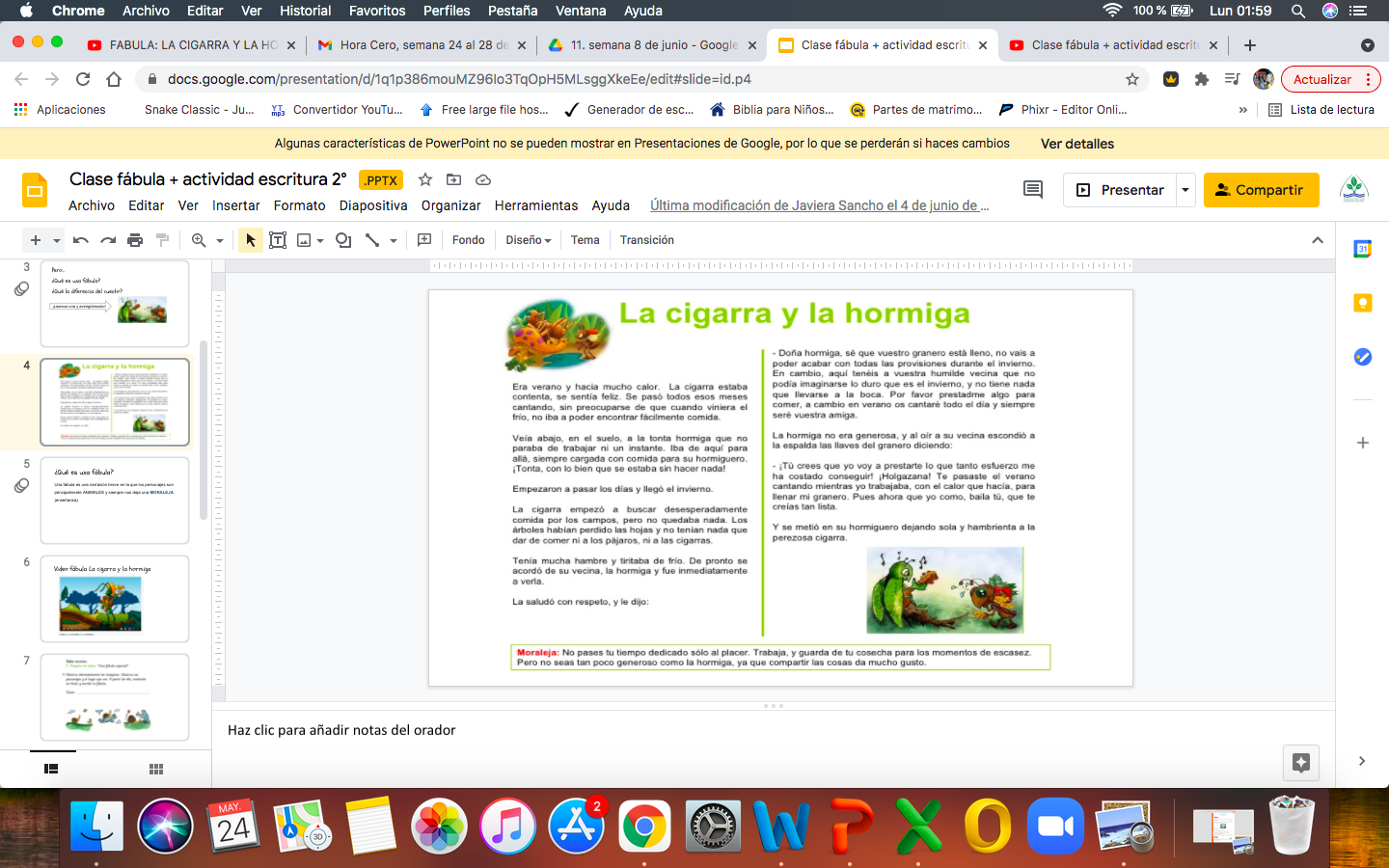 24-05-2021
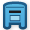 “LA FÁBULA”
TITULO DE LA FÁBULA: ____________________________

UN DÍA____________________________________________
___________________________________________________
___________________________________________________

ENTONCES________________________________________
___________________________________________________
___________________________________________________

AL FINAL__________________________________________
______________________________________________________________________________________________________


MORALEJA_______________
__________________________
__________________________
__________________________
__________________________
IMPORTANTE:

1.- LA FÁBULA DEBES CREARLA, UTILIZANDO LOS ANIMALES 

“MONO Y LEÓN”
MARTES 24
LIBRO LEO PRIMERO2º BÁSICO (TOMO 2)
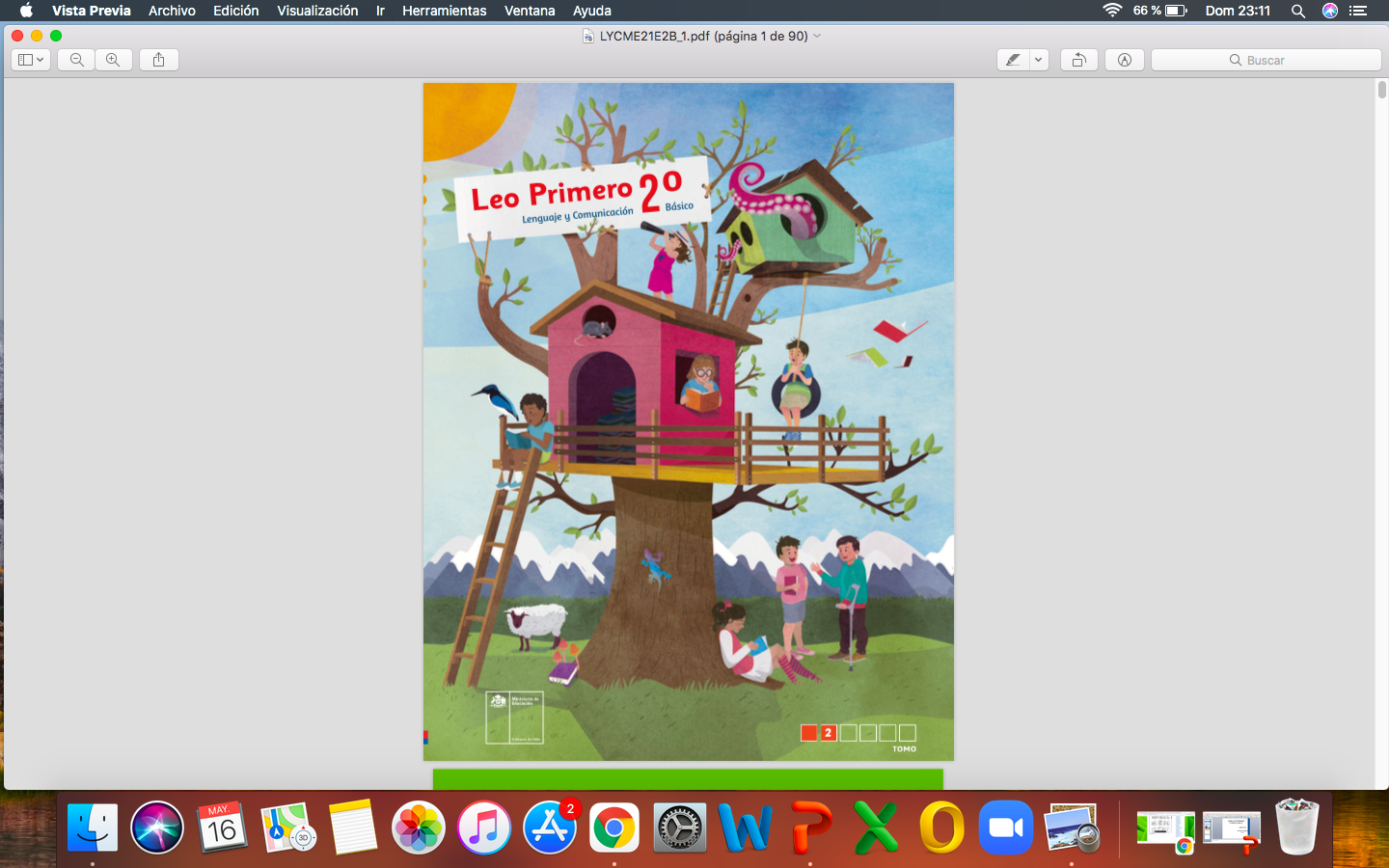 CLASE 29 

PÁGINAS A TRABAJAR
16 - 24
REVISIÓN EVALUACIÓN “CLASE 29”
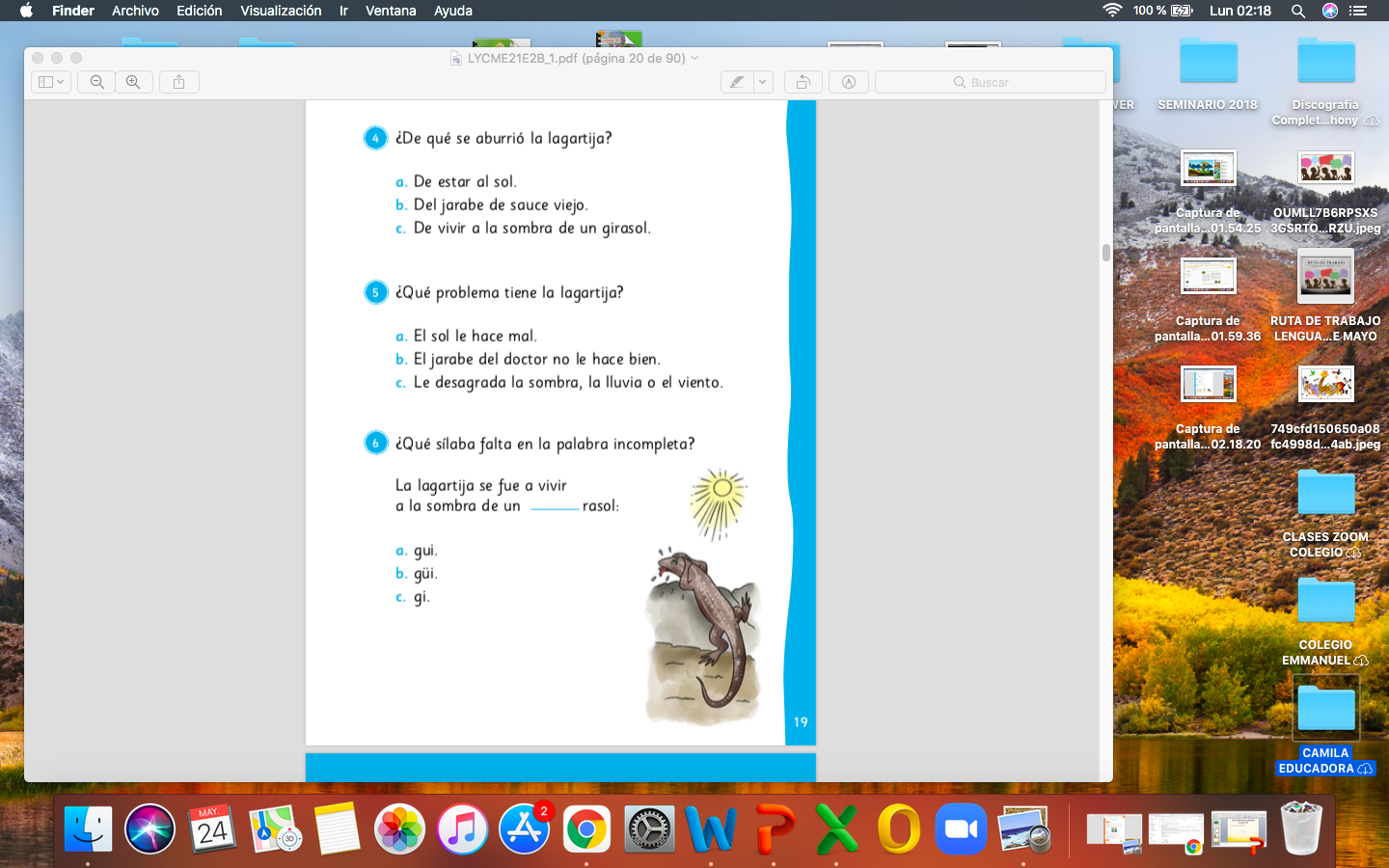 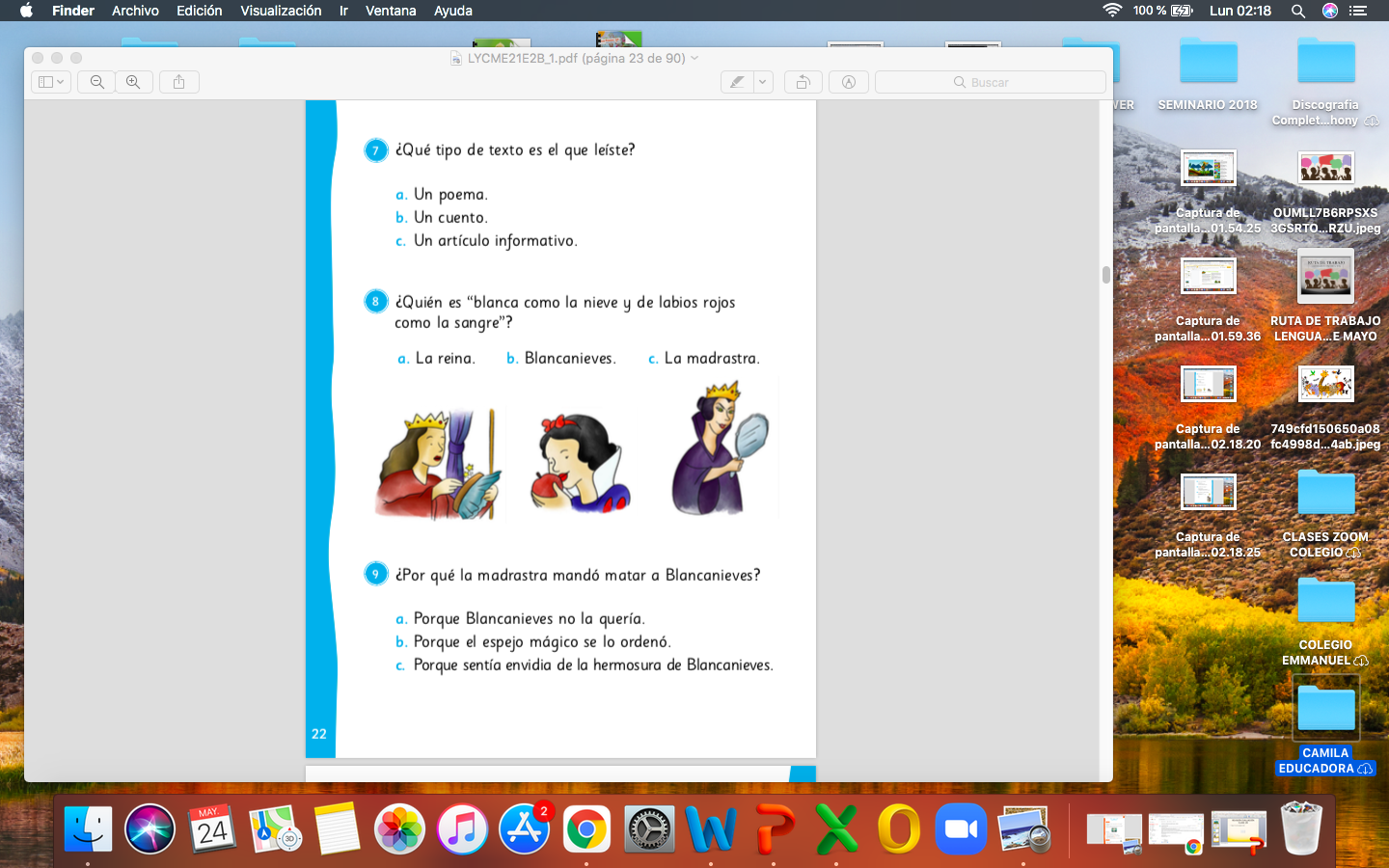 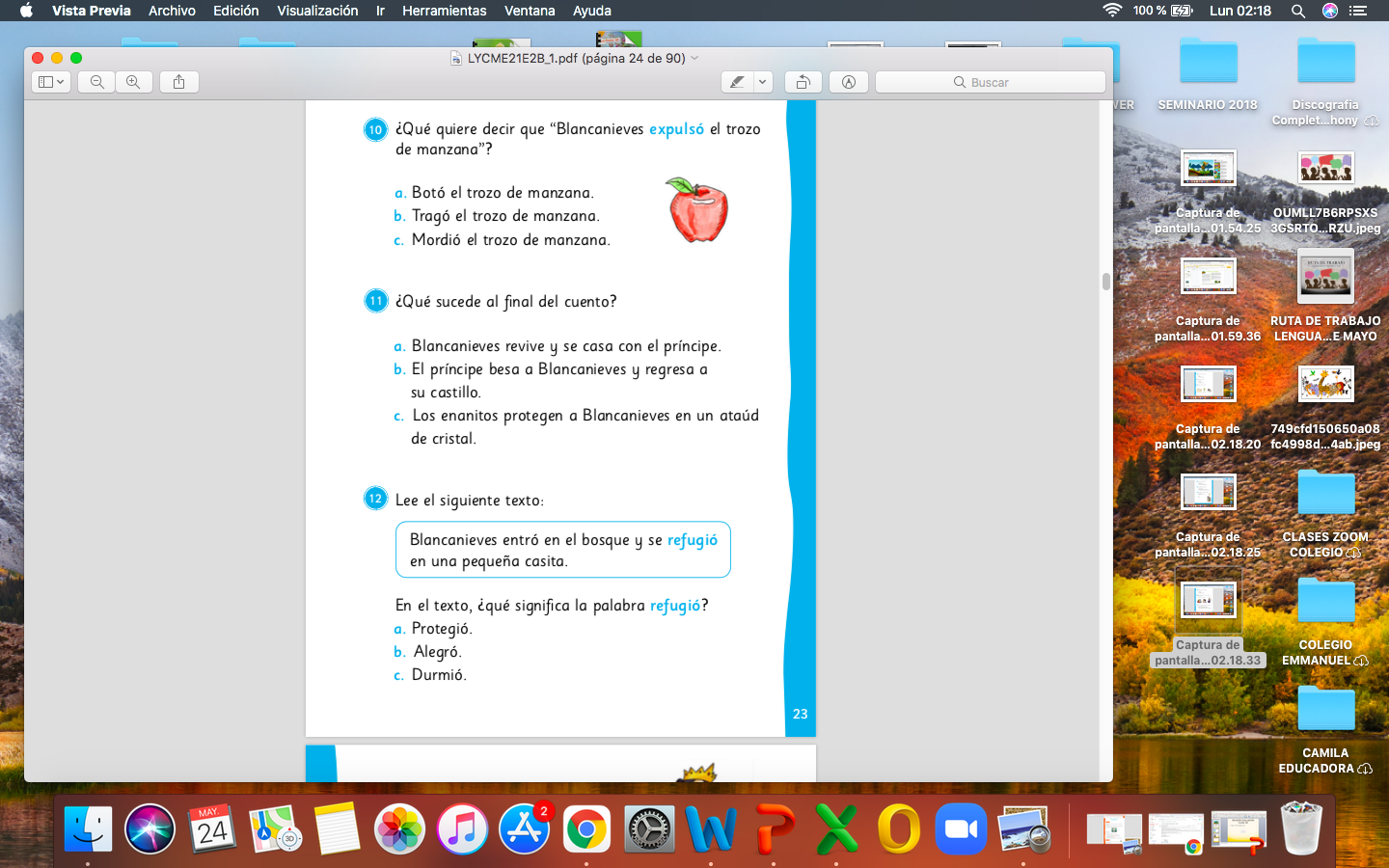 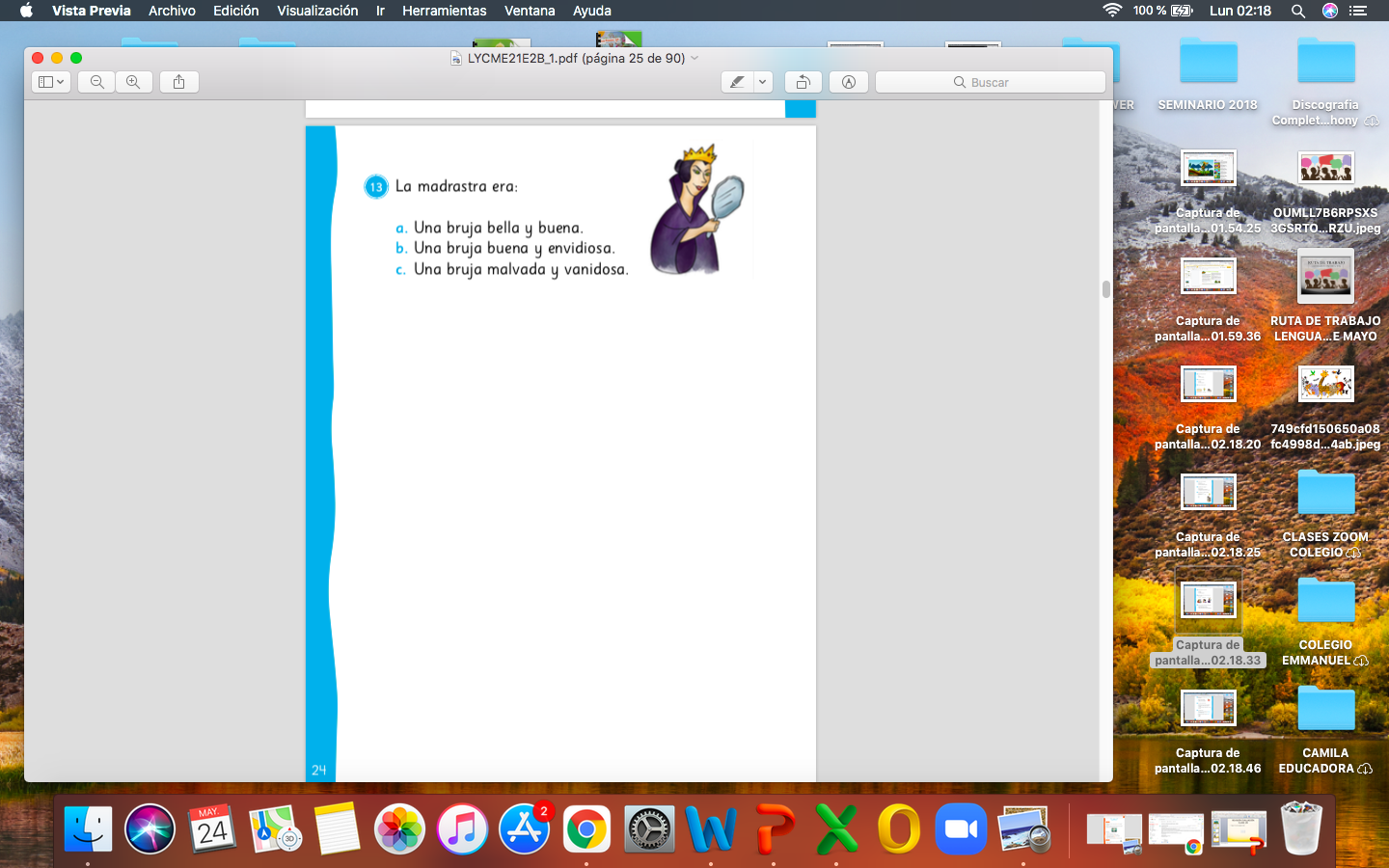 MIÉRCOLES 26
JUEGOS PARA EJERCITAR LA LECTURA
https://fundacioncrecer.net/index.php/juegos-para-ejercitar-la-lectura/
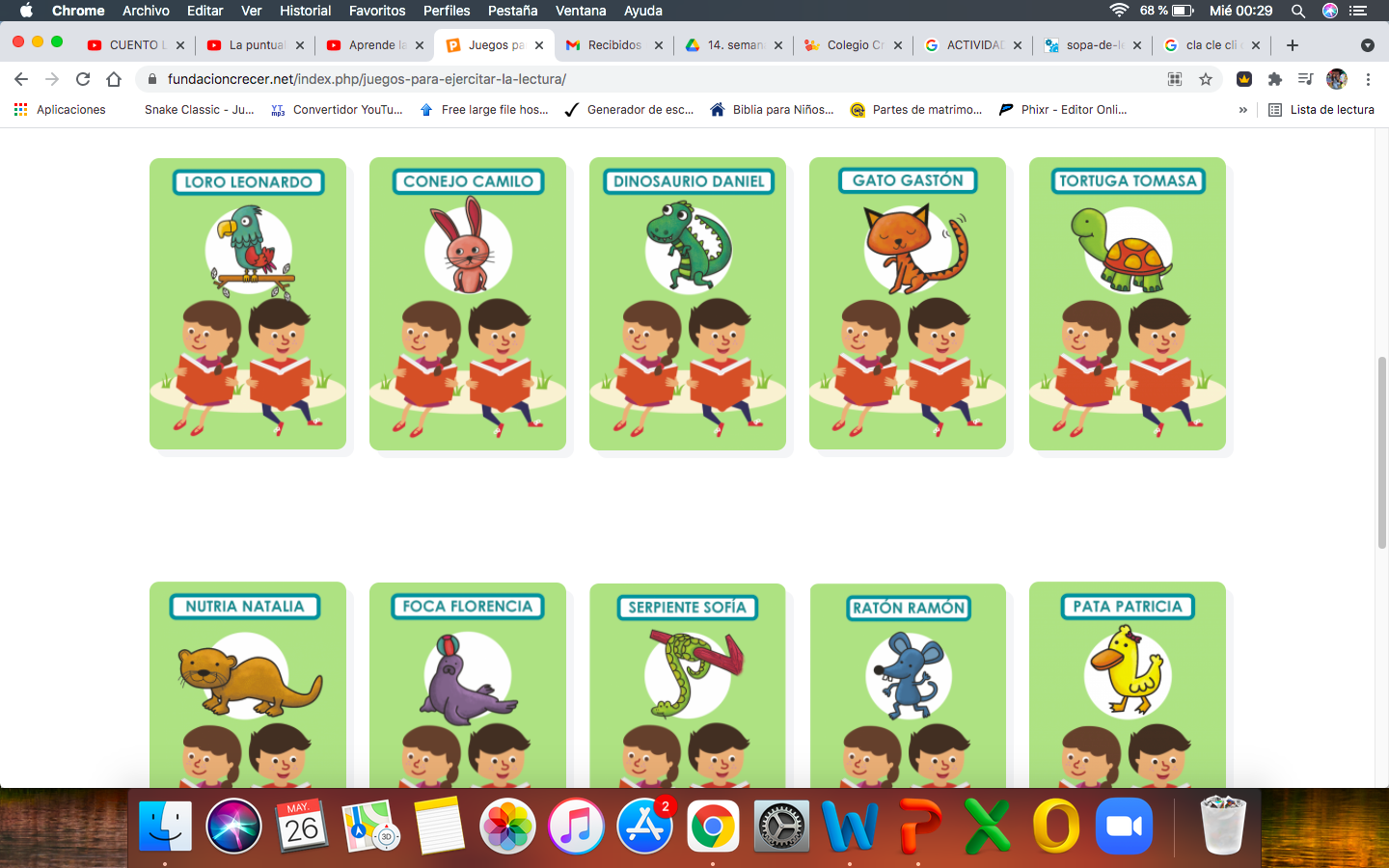 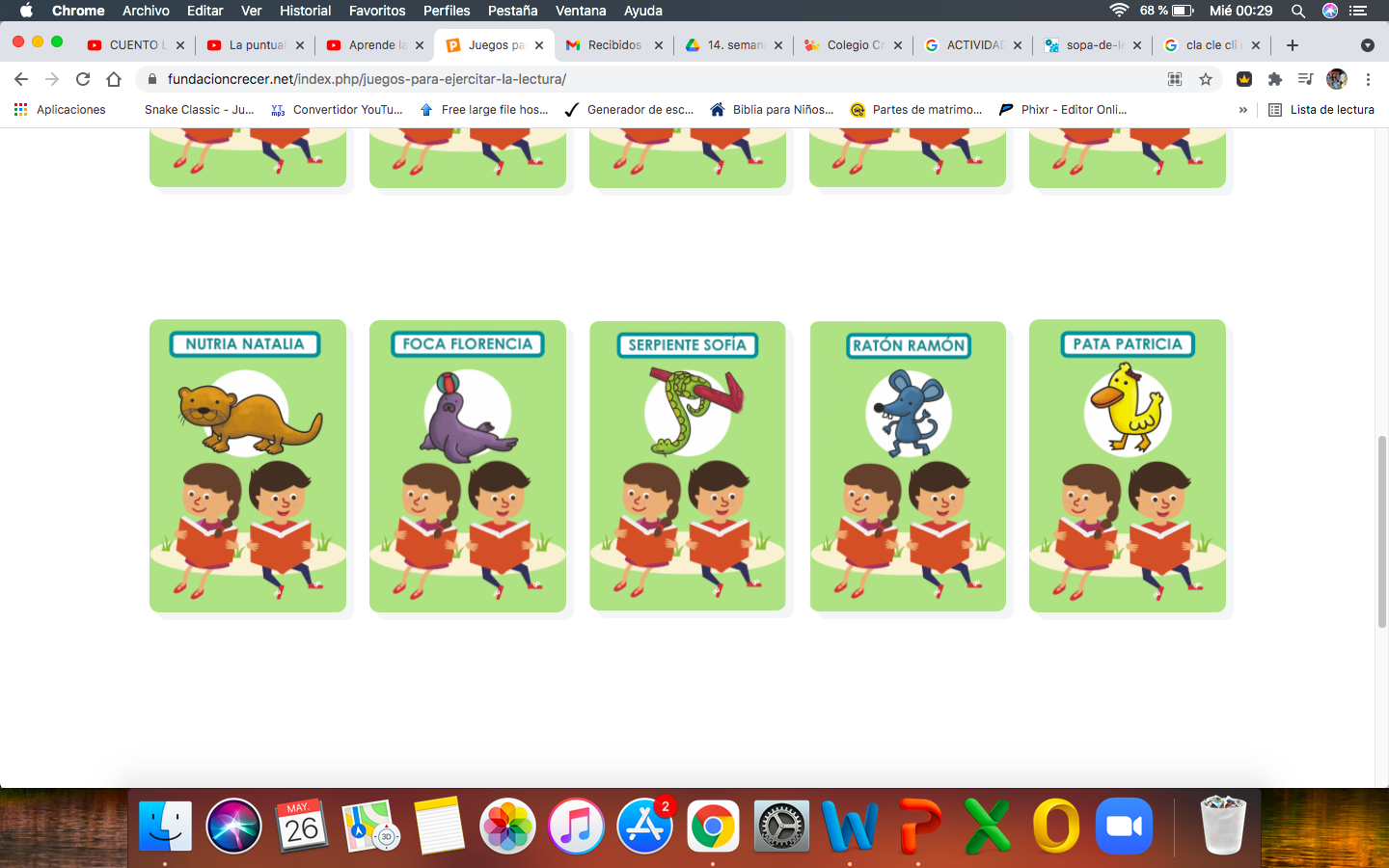 MIÉRCOLES 26
SILABAS TRABADAS
SON TODAS AQUELAS PALABRAS EN QUE APARECEN DOS CONSONANTES SEGUIDAS.
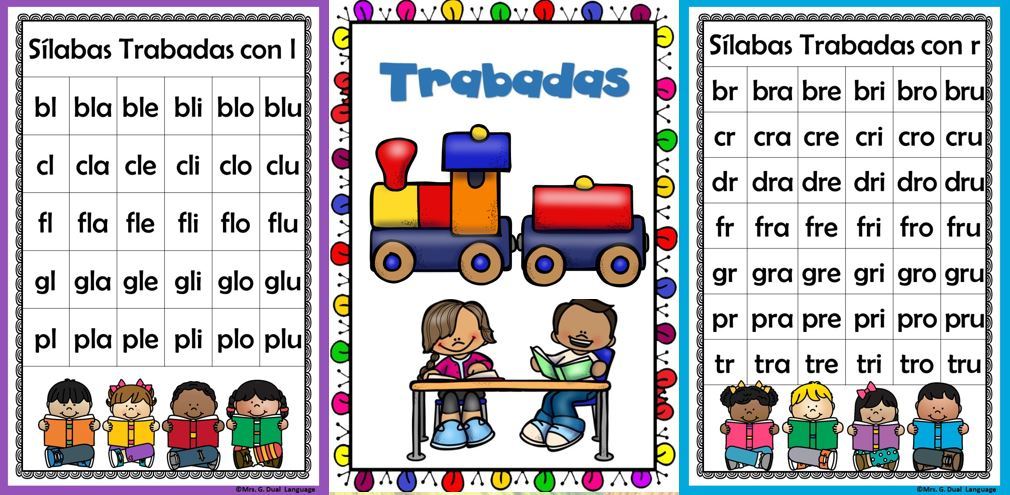 SÍLABA TRABADA “CL”
CL + A
CLA
MEZCLAR
CL+ E
CHICLE
CLE
CL+ I
CLI
CICLISTA
CL+ O
CLO
TRICICLO
CL+ U
CLU
VIDEO MONOSILABO“SÍLABA TRABADA CL”
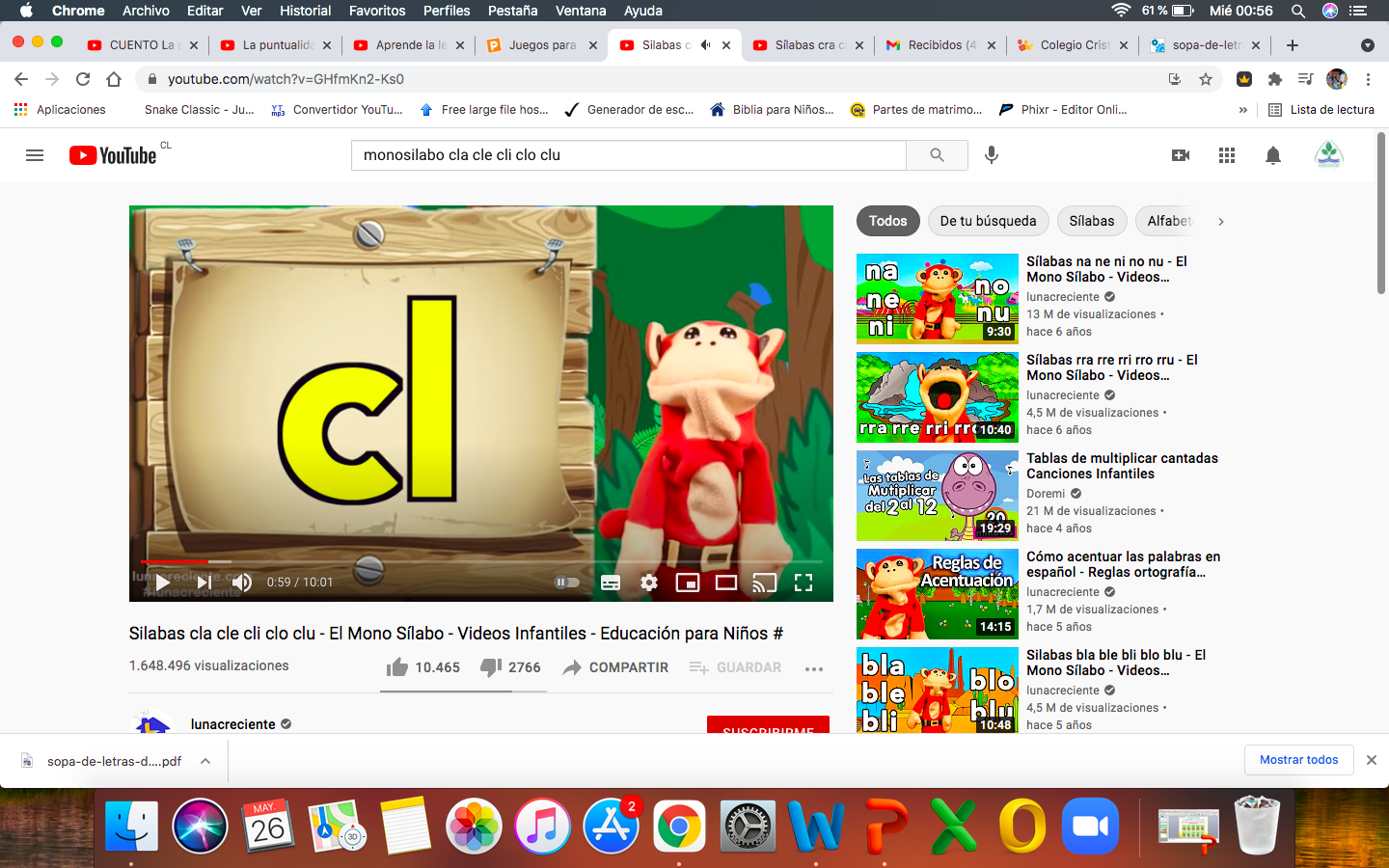 ACTIVIDAD (EN EL CUADERNO)
26-05-2021
SÍLABAS TRABADAS
“CL”
CLA
CLE
CLI
CLO
CLU
SÍLABA TRABADA “CR”
CR + A
CRA
CRAYÓN
CR + E
CRE
CREMA
CR+ I
CRI
ESCRIBIR
CR + O
CRO
MICRO
CR + U
CRU
CRUSTACEO
VIDEO MONOSILABO“SÍLABA TRABADA CR”
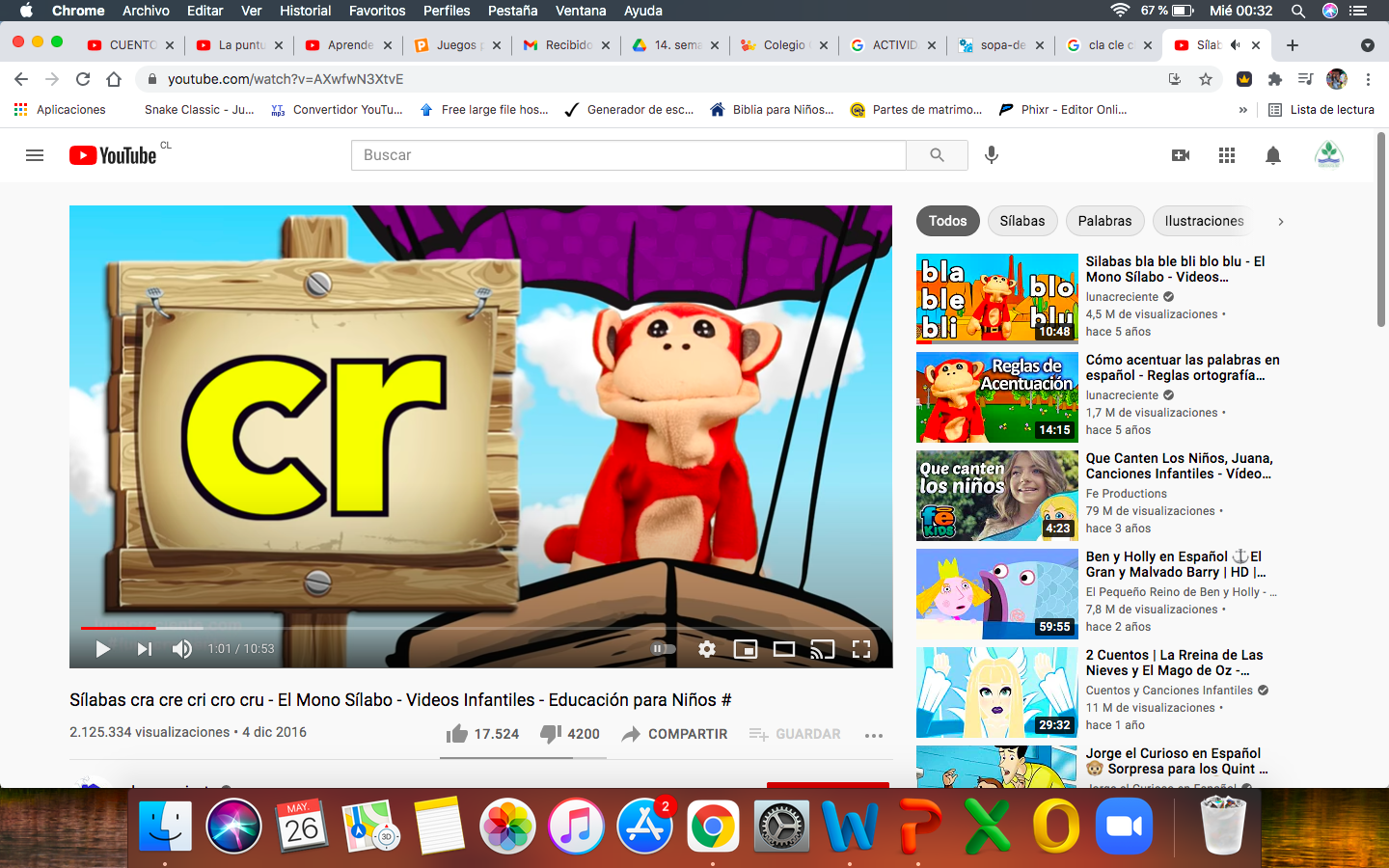 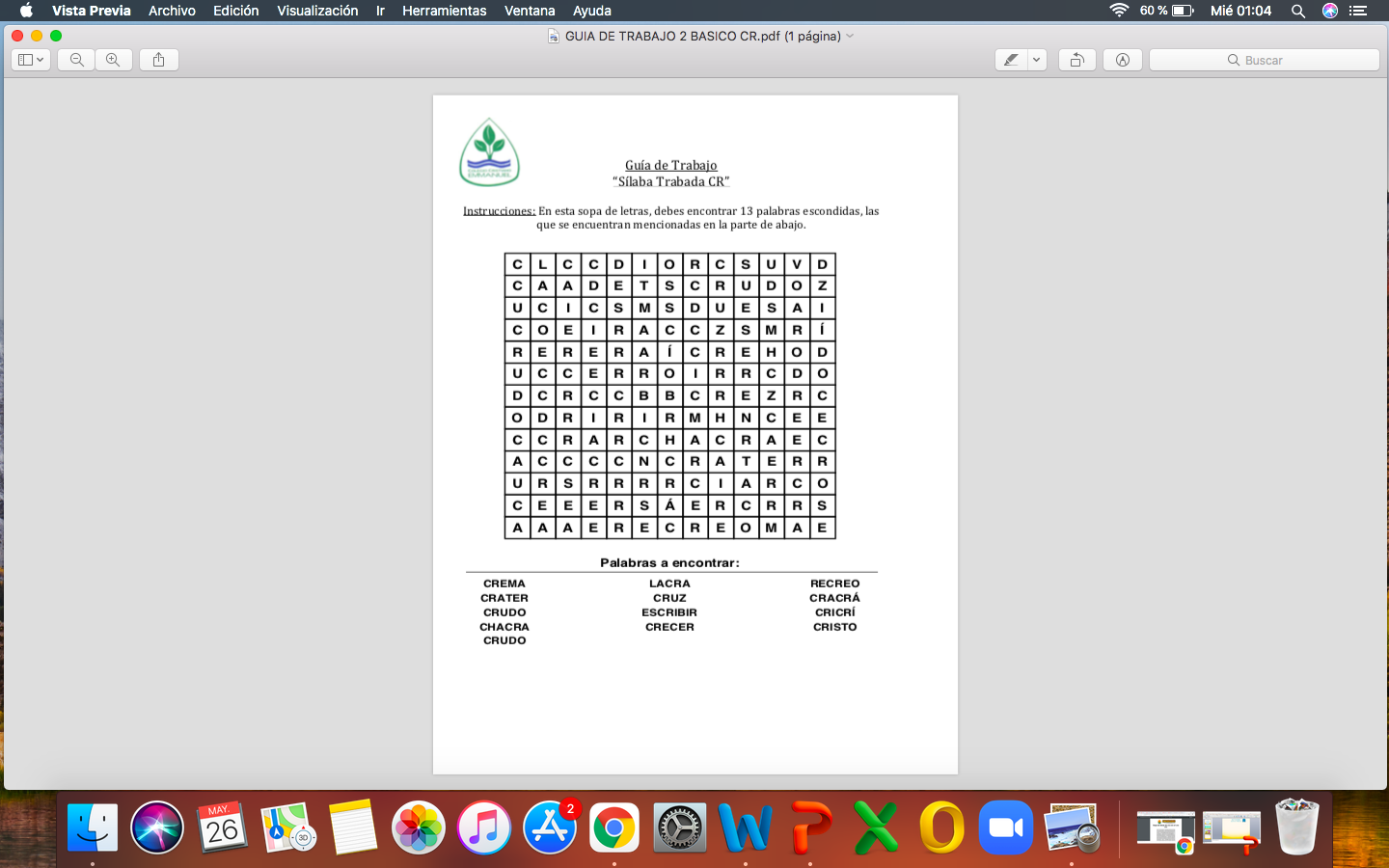 ACTIVIDAD (GUÍA DE TRABAJO)
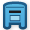 FECHA DE ENTREGA
MÁXIMA:

DOMINGO 30 DE MAYO